Internal, External and Terminal Ballistics
Ujaala Jain
Assistant Professor, SoFS
Internal Ballistics
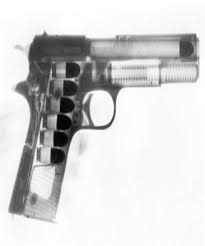 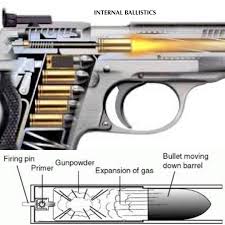 External Ballistics
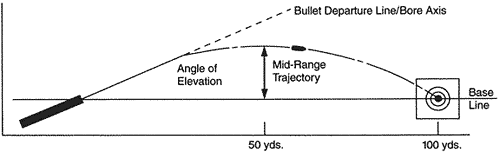 Terminal Ballistics
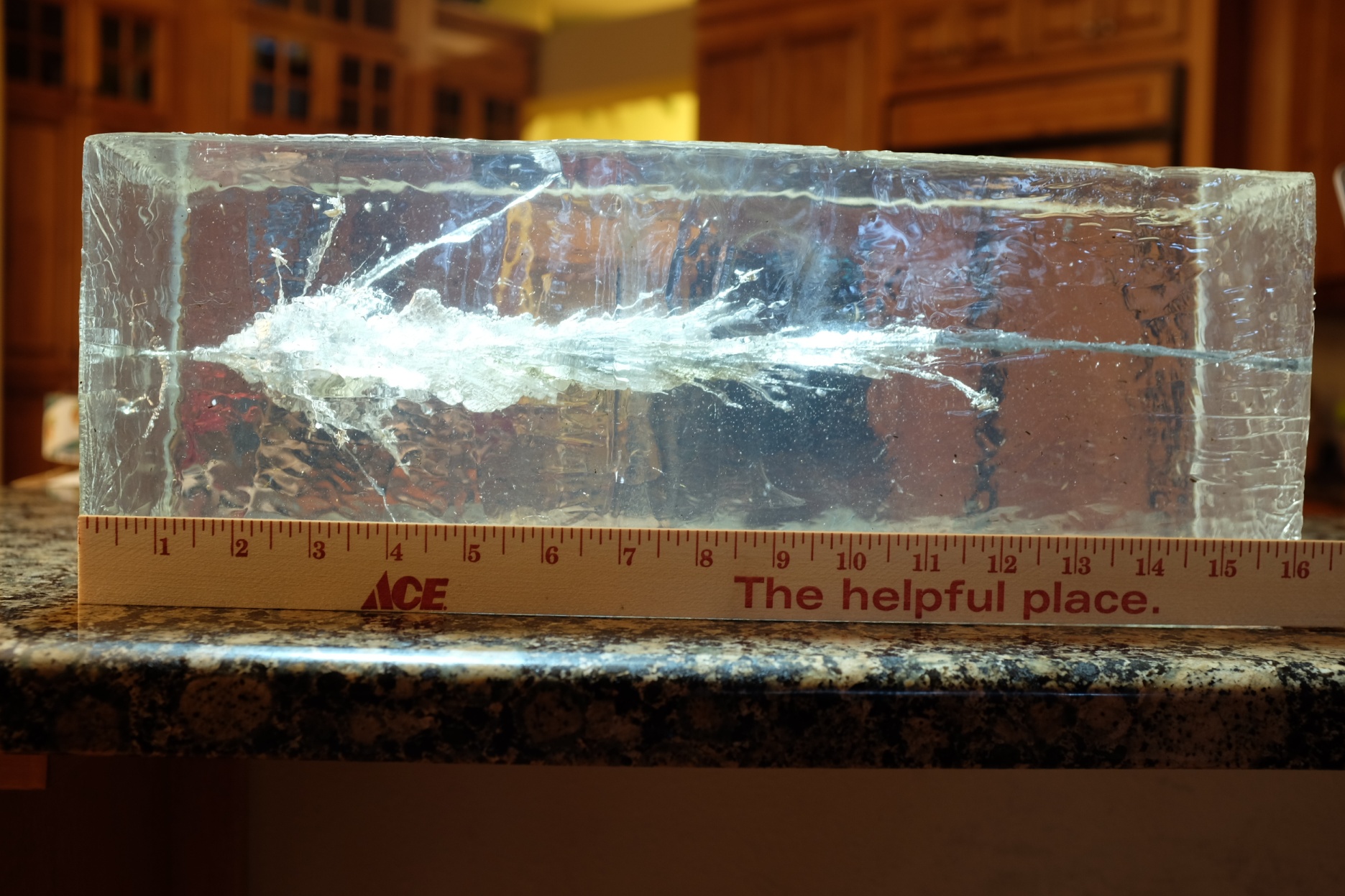 Wound Ballistics
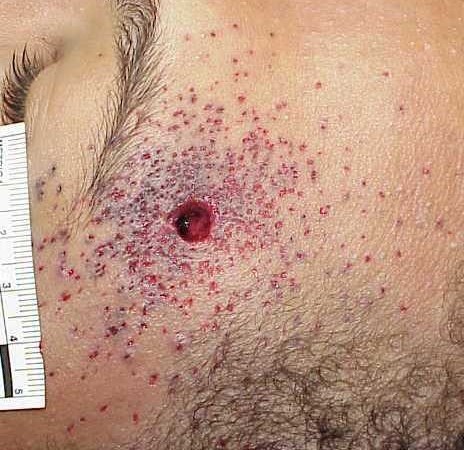 The Collective Role
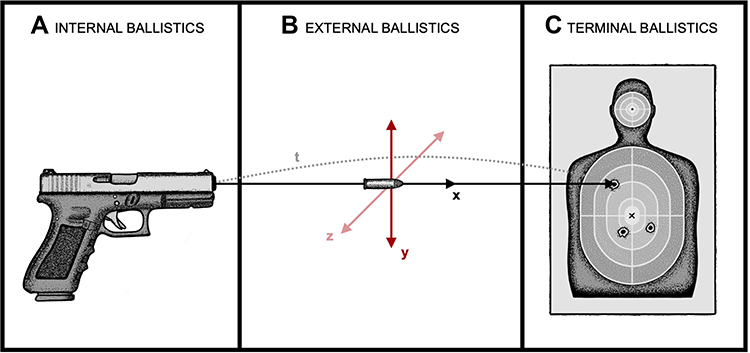